Reference measurements of the SPS longitudinal impedance
T. Argyropoulos,  J. E. Muller, E. Shaposhnikova, H. Timko
Many thanks to S. Hancock and H. Damerau for preparing the beam
T. Bohl and H. Bartosik for longitudinal and transverse adjustments in the SPS

LIU-SPS BD WG 
07/02/2013
Introduction – old results
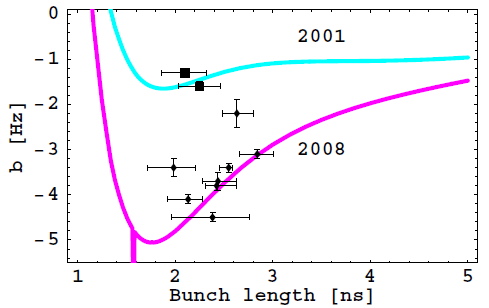 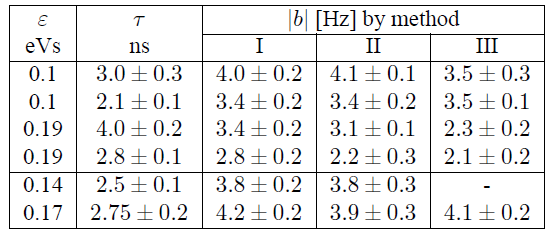 E. Shaposhnikova et al. PAC09
Meas. on 2008
2
Beam preparation (at PSB)
The beam was prepared in the PSB:
 εl was adjusted by longitudinal shaving during acceleration
 Intensity was later selected by adjusting the controlled longitudinal emittance blow-up
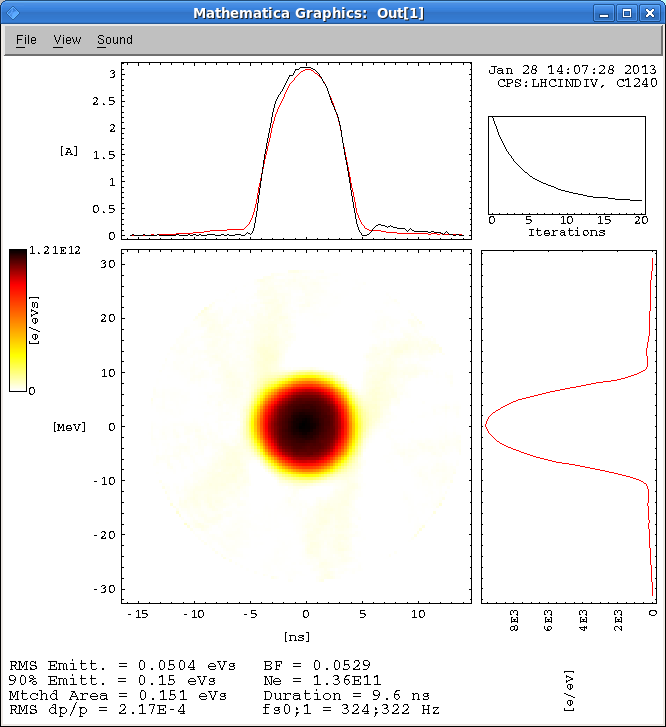 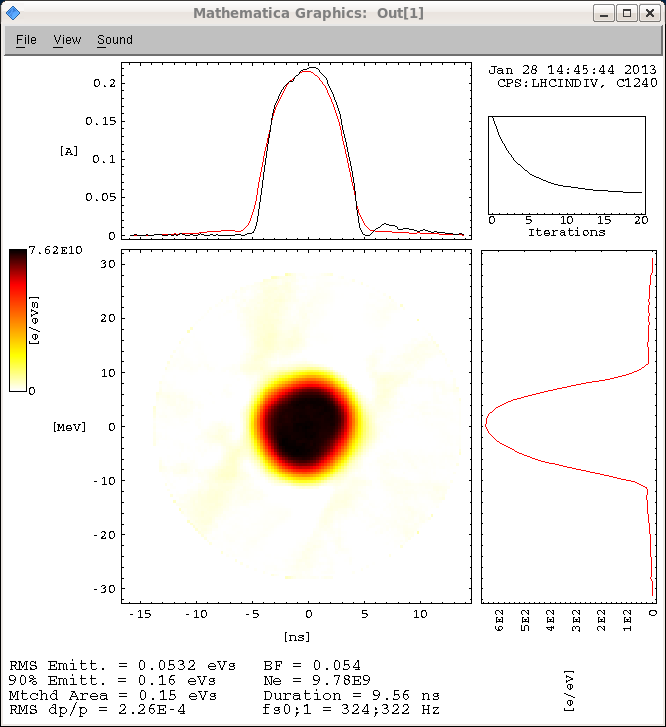 Measured in the PS
εl = 0.15 eVs 
N = 13.6x1010
εl = 0.15 eVs 
N = 1.0x1010
3
Conditions in the SPS – data analysis
Single proton bunch at 26 GeV/s

 Single RF with V200 = 900 kV

 PL, FB, FF, long. Dampers were ON

 Acquisitions of bunch profiles (first 1400 turns)  4σ bunch length  fit to get the 2fs
Examples of εl = 0.15 eVs at PS
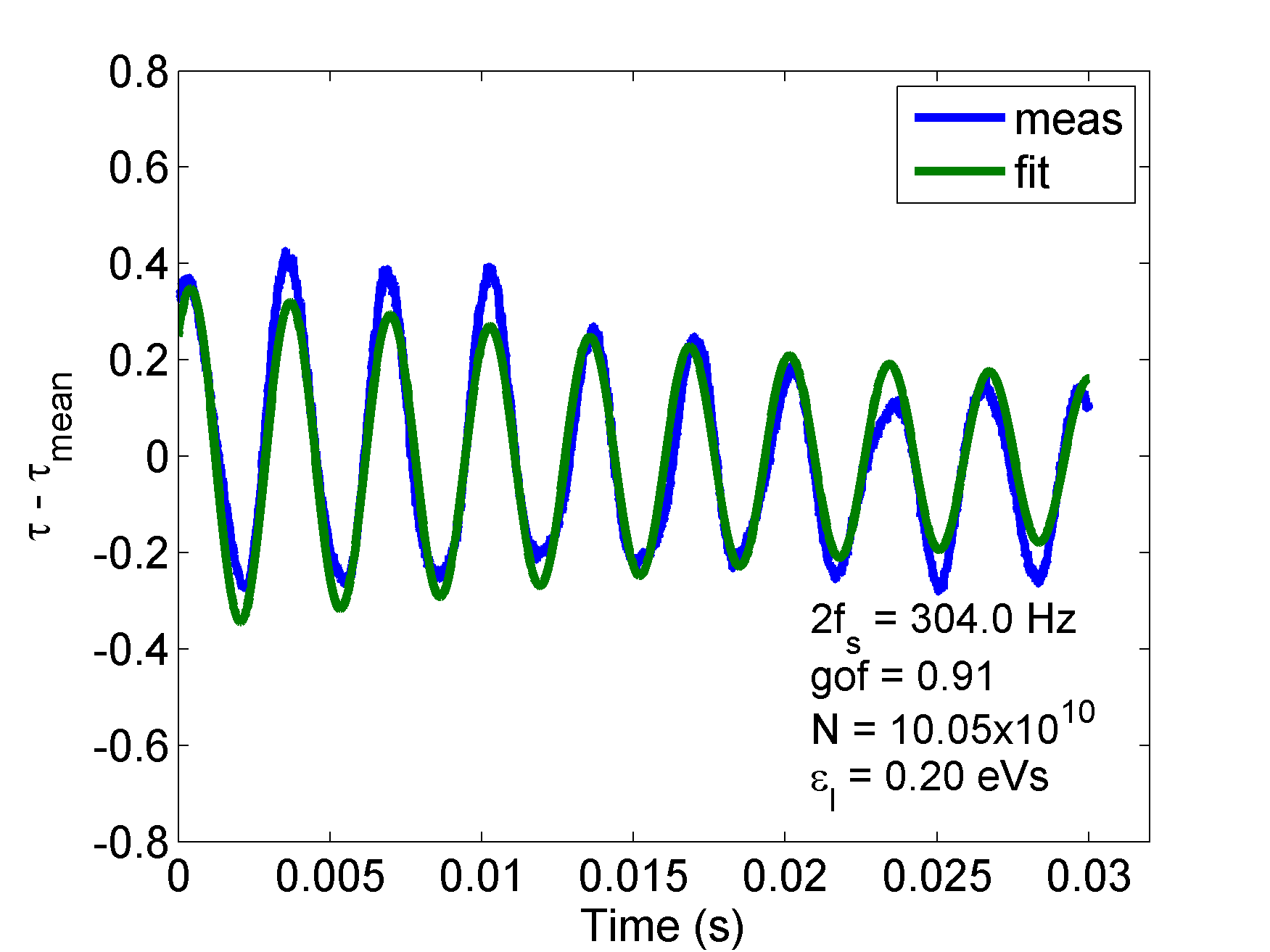 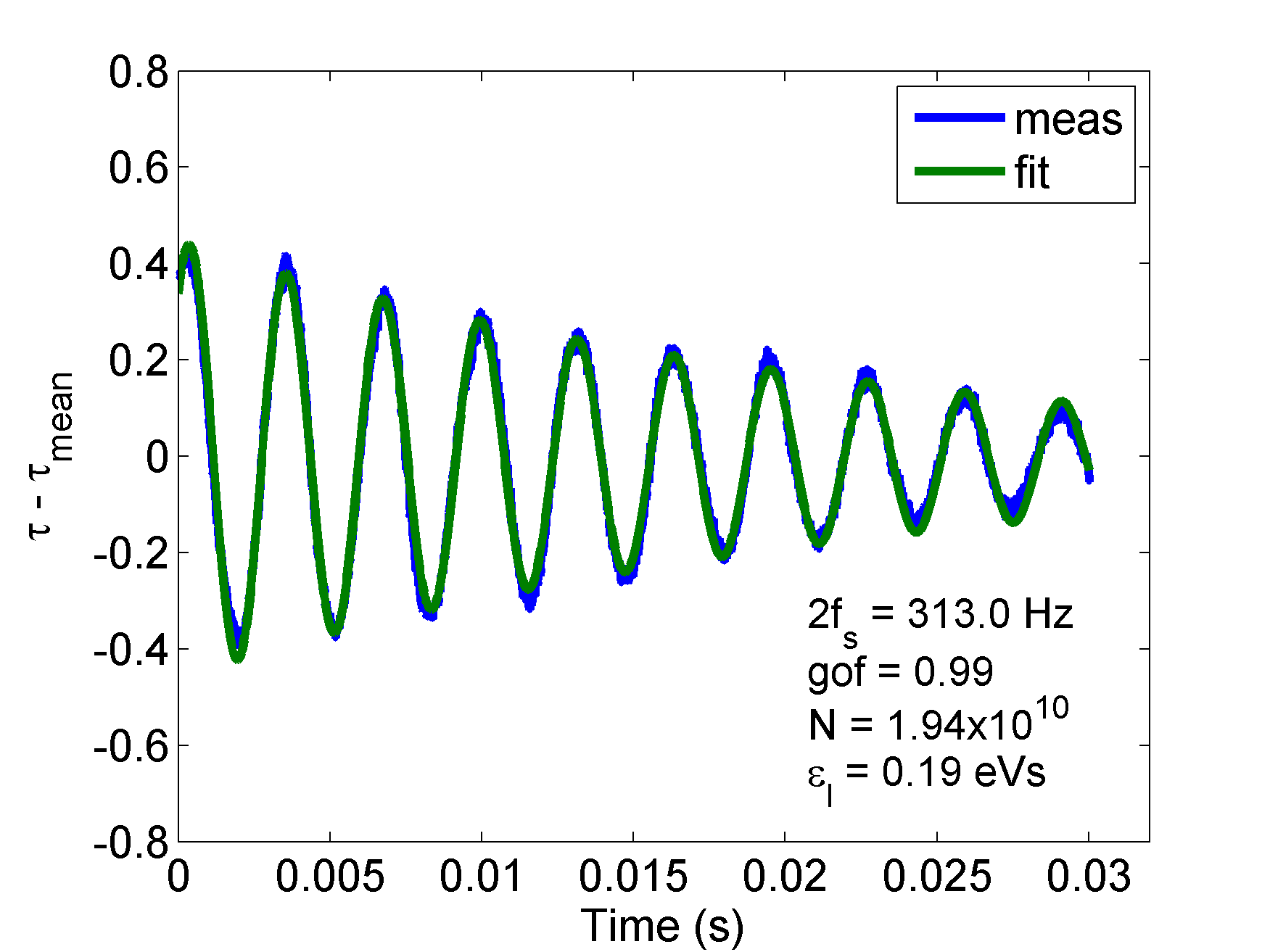 High intensity
Low intensity
4
Measurements
5
Preliminary results
Plotted only points where the fit was better than 95%
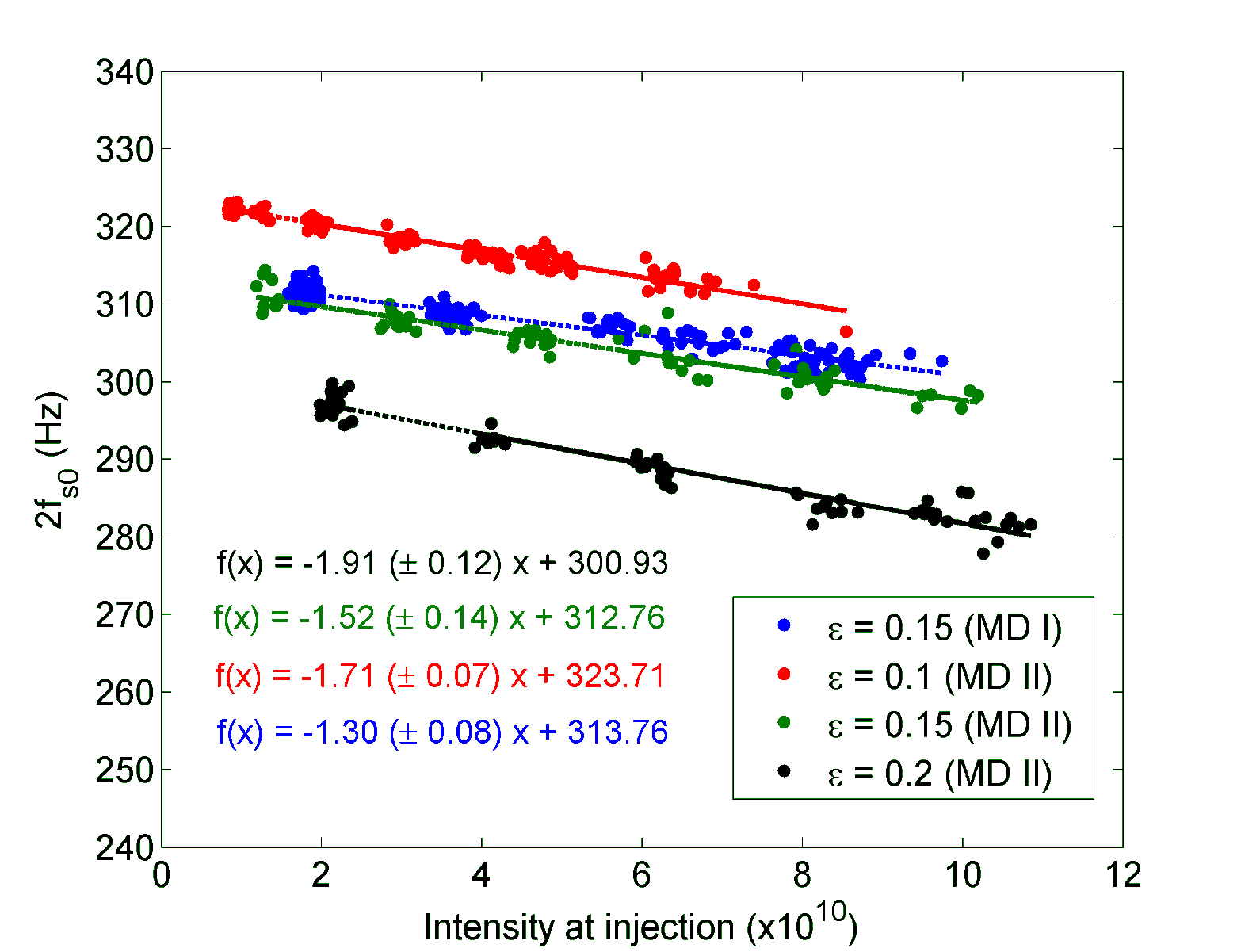 The slope for all is smaller than in 2008 
(-2  < b < -1)
6
Preliminary results
Comparison with 2008  shows that impedance is reduced (due to the kickers shelding)
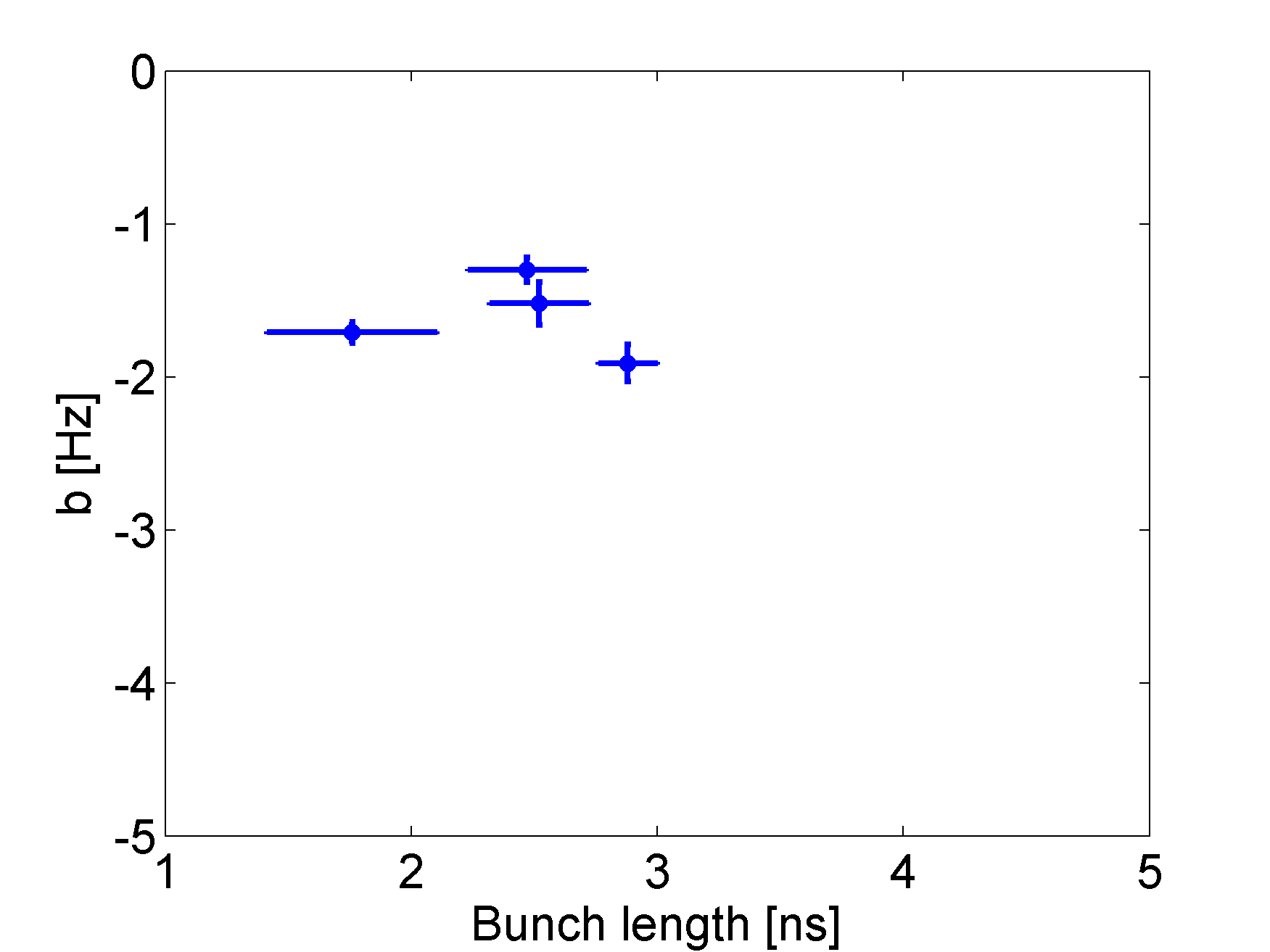 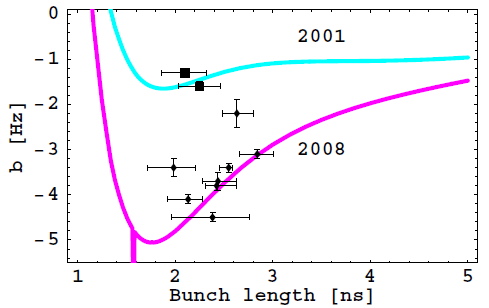 Conclusions
Measurements of the reactive part of the SPS impedance by measuring the quadrupole frequency shift

Single bunches with constant parameters for our intensity range (1x1010 – 10x1010) were produced in the PSB  preserved also in the PS

2 MDs on 28/01/2013 and 04/02/2013

Preliminary analysis shows impedance reduction compared to 2008 
      kickers were shielded

On-going simulations to verify these  results with the current SPS longitudinal impedance model  essential for future studies 

Very preliminary results are not in good agreement… 

Reconsider the theoretical model (?)
Bunch profiles at injection in the SPS
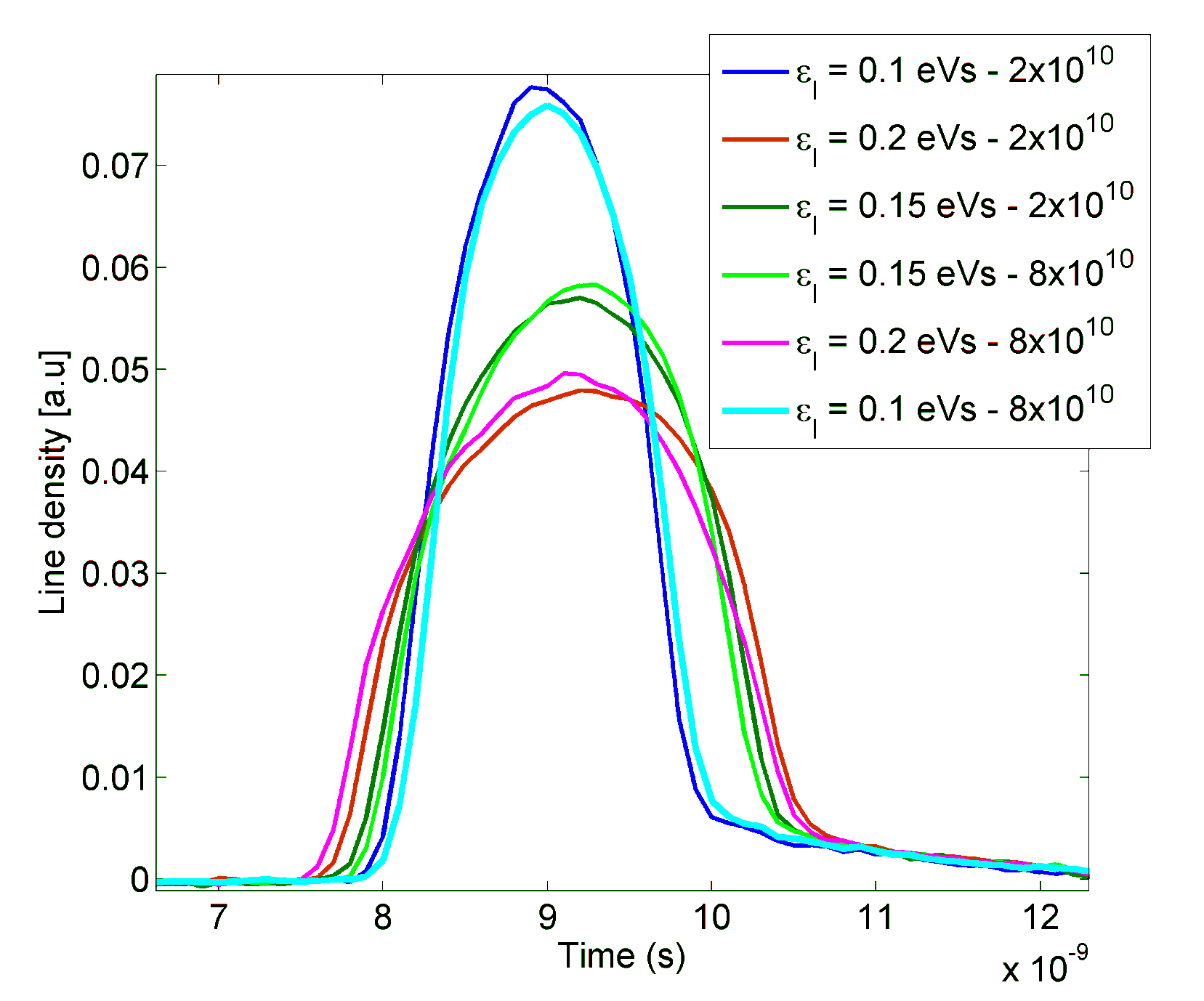 Compare with simulations
Simulations using the current SPS longitudinal impedance model
Initial distribution in the SPS: from tomoscope data simulated with ESME until extraction to the SPS (Helga)
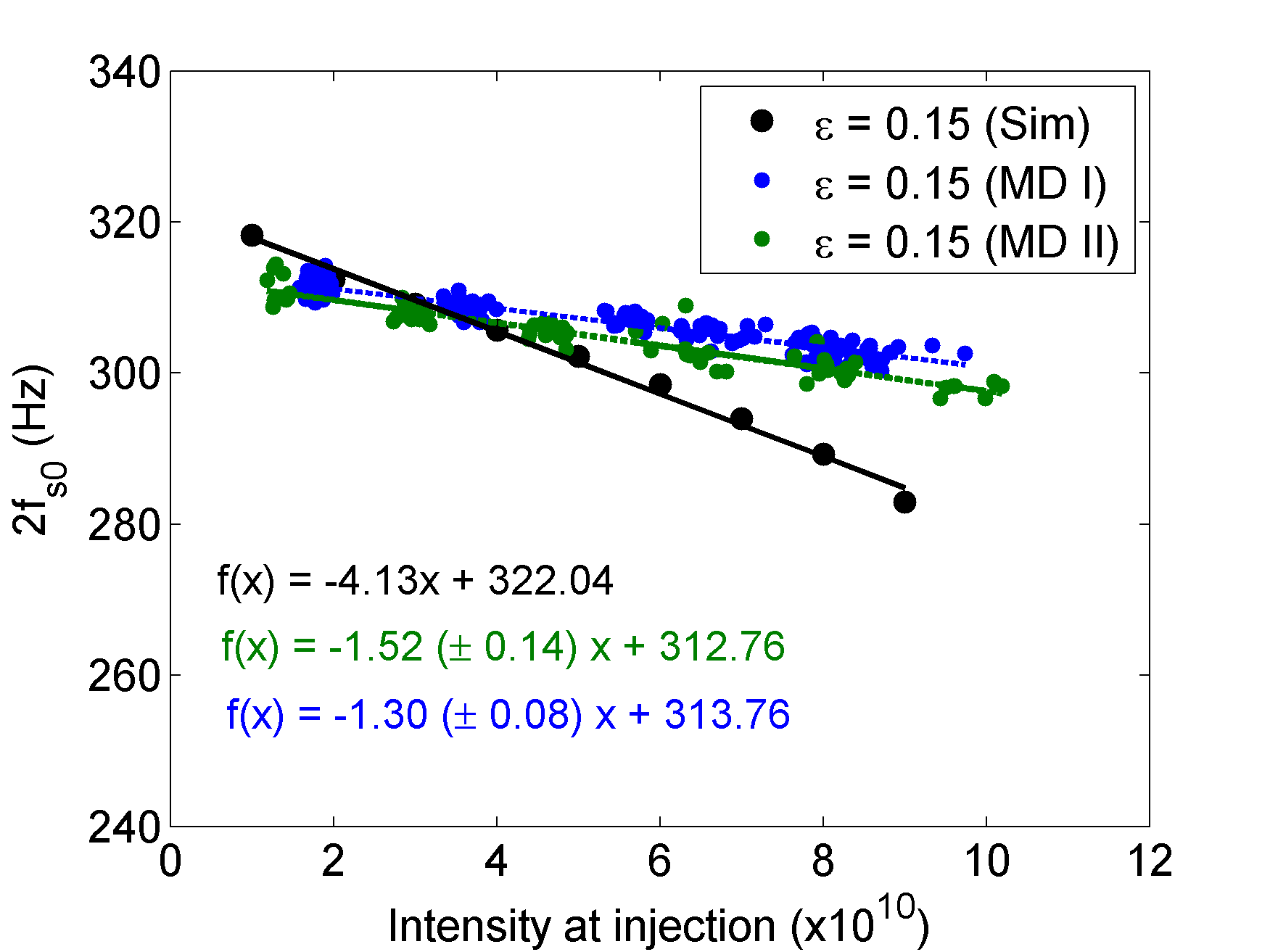